APNIC 31 and 32
Paul Wilson
Director General, APNIC
APNIC 31
21 – 25 February 2011
Hong Kong SAR, China
Convention and Exhibition Centre
Program
Joint program with APRICOT 2011, APAN
Call for papers opens soon
Attractions
Hong Kong’s vibrant history makes it a perfect spot for an APNIC event
Enjoy Hong Kong’s sights and attractions
Sponsorship
Take the opportunity to directly contribute to development in the AP region
APNIC 32
Successful proposal: 
Busan, South Korea
Dates: August or
September 2011
Local Host:
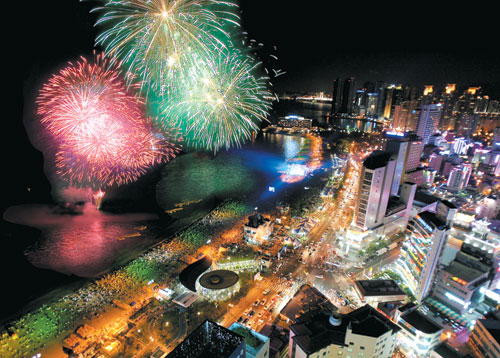 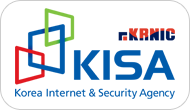 We’re looking forward to seeing you in Hong Kong
Thank you